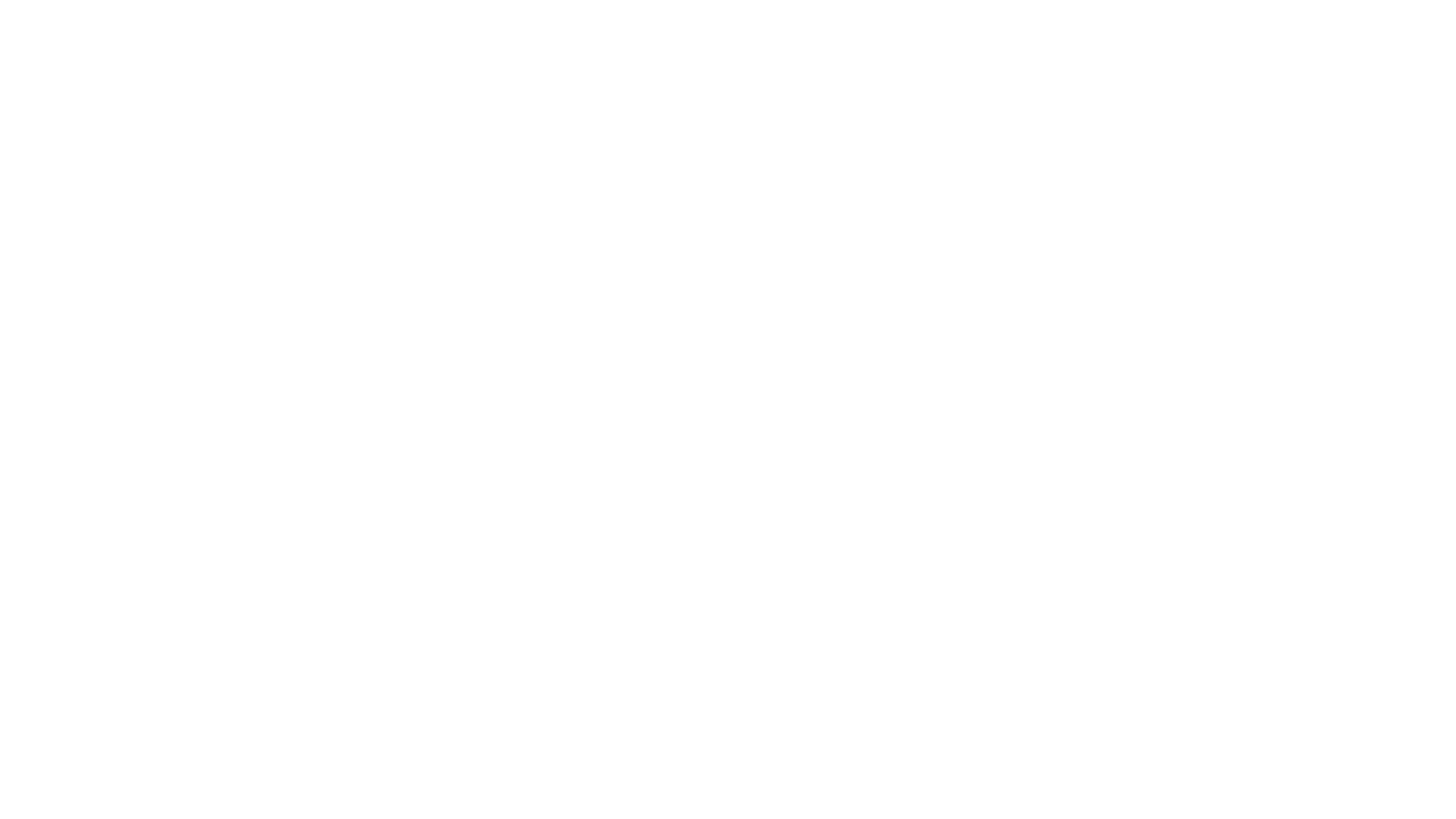 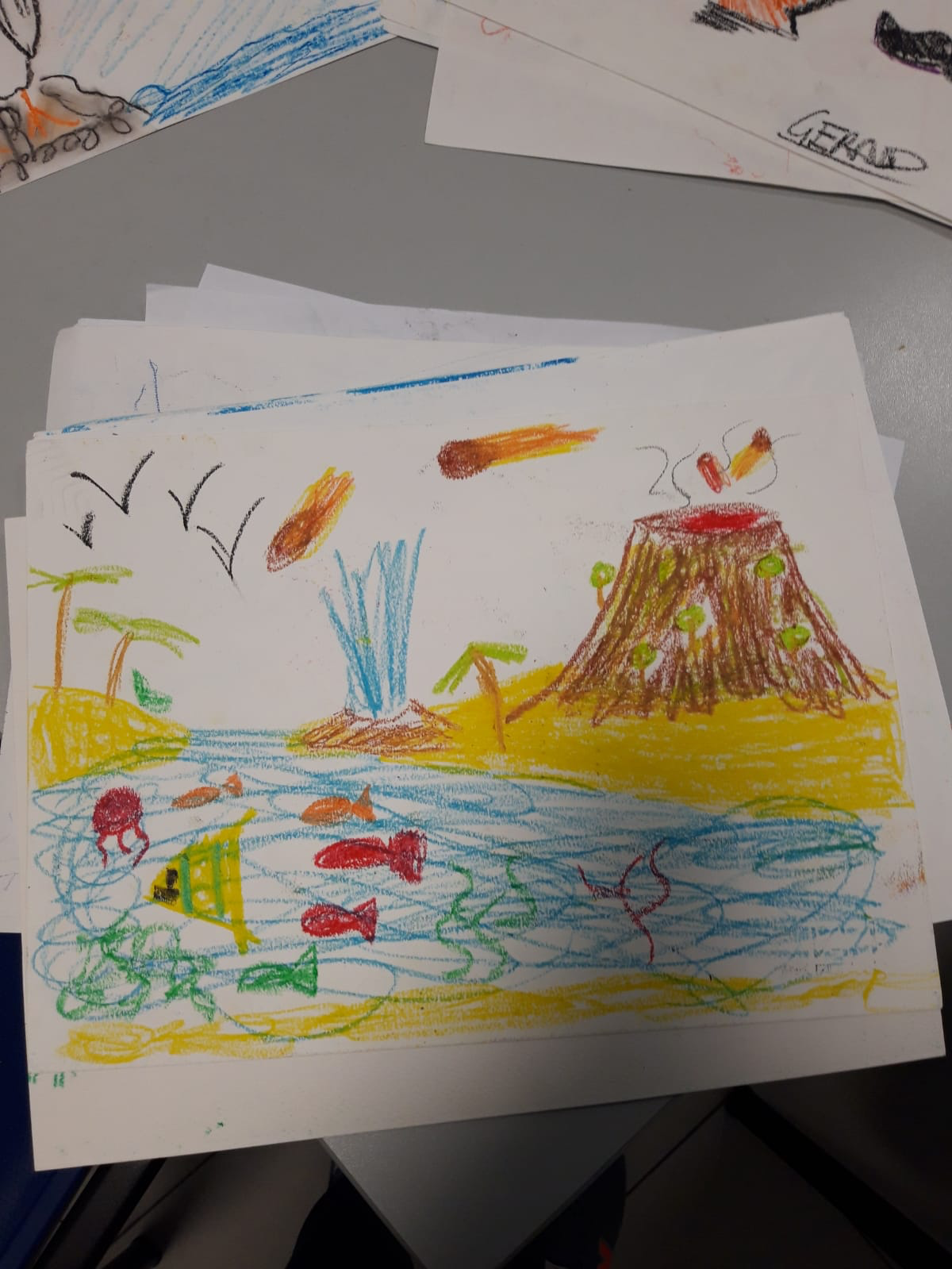 ISTITUTO COMPRENSIVO FRATELLI BANDIERA
SERVIZIO DI TUTELA SALUTE MENTALE E RIABILTAZIONE ETA’ EVOLUTIVA (TSMREE) ASL 2
PROGETTO 
ARTISTICAMENTE IN Movimento
PERCORSO EDUCATIVO E RELAZIONALE SULLA TEMATICA DEL BULLISMO COME ESPRESSIONE DI DISAGIO
SCOPO DEL PROGETTO
PREVENIRE E INDIVIDUARE EPISODI DI PREPOTENZA E VITTIMISMO
PROMUOVERE  IL BENESSERE
PREVENIRE COMPORTAMENTI A RISCHIO
AUTO ED ETERO AGGRESSIVITA’
DISAGIO SCOLASTICO
DISPERSIONE
POTENZIARE LA GESTIONE POSITIVA DELLE RELAZIONI TRA COETANEI ALL’INTERNO DELLA CLASSE
RIFERIMENTI NORMATIVI
C.M. 257/94 ( programmi di prevenzione e recupero della dispersione scolastica e degli insuccessi educativi)
L.2017/71 ( contrasto del cyberbullismo con azioni a carattere preventivo)
PTOF ( potenziamento inclusione scolastica con supporto e collaborazione dei servizi territoriali)
FINALITA’
Supportare i docenti nella prevenzione e nell’identificazione dei casi, fornire strategie di gestione
Individuare situazioni che necessitano della presa in carico del SSN
Favorire l’integrazione fra i servizi (TSMREE, scuola e genitori)
OBIETTIVI
Identificare, pianificare e promuovere strategie di intervento, di contrasto al fenomeno del bullismo
Prevenire il fenomeno mediante il miglioramento della stima di sé e degli altri
Indurre a comportamenti responsabili e consapevoli
Migliorare le capacità comunicative e di empatia
Promuovere la partecipazione scolastica
Sviluppare competenze e potenzialità negli adolescenti che hanno particolari difficoltà
Sviluppare il senso di appartenenza e di fiducia verso la comunità
MODALITA’ DI INTERVENTO
Colloqui con i docenti per impostare le attività laboratoriali
Creazione dello spazio laboratoriale
Incontro con i docenti per la restituzione delle informazioni circa le dinamiche di gruppo e le necessarie strategie di intervento
Giochi di rispecchiamento e di ruolo coadiuvati dall’utilizzo di grafica, pittura, scultura e scrittura creativa e autobiografica
OPERATORI

EDUCATRICE PROFESSIONALE
 
PSICOLOGA
DESTINATARI

ALUNNI SCUOLA SECONDARIA DI PRIMO GRADO
DOCENTI

TUTTI I DOCENTI DELLE CLASSI COINVOLTE
TEMPI
PER OGNI CLASSE SONO PREVISTI: 

5 INCONTRI DI DUE ORE

1 INCONTRO A SETTIMANA

1 ORA A SETTIMANA PER ALLESTIMENTO LABORATORIO

2 ORE A SETTIMANA PER ELABORAZIONE MATERIALE LABORATORIO

2 ORE DI RESTITUZIONE PER I DOCENTI
RISULTATI DEL PROGETTO PILOTA
a.s. 2018 - 2019
GLI ALUNNI HANNO IMPARATO A RICONOSCERE I COMPORTAMENTI DANNOSI PER IL GRUPPO
SONO STATE INDIVIDUATE SITUAZIONI PARTICOLARI CHE NECESSITAVANO DI INTERVENTI DA PARTE DEGLI OPERATORI ASL.
SONO STATE CONTATTATE LE FAMIGLIE DEGLI ALUNNI BISOGNOSI DI PARTICOLARE ATTENZIONE
I DOCENTI HANNO AVUTO A DISPOSIZIONE INFORMAZIONI E STRUMENTI PER INTERVENTI SUL GRUPPO E/O SUI SINGOLI
I DOCENTI COINVOLTI NELLE ATTIVITA’ LABORATORIALI CONDOTTE DA EDUCATRICE PROFESSIONALE E PSICOLOGA HANNO USUFRUITO DI FORMAZIONE IN ITINERE FINALIZZATA ALLA GESTIONE DEI CONFLITTI
ALCUNI ESEMPI DI LETTURA DEL PERCORSO DI ARTETERAPIA

PROPOSTI DALLA DOTT.SSA

TIZIANA DELLA PORTA

TSMREE II
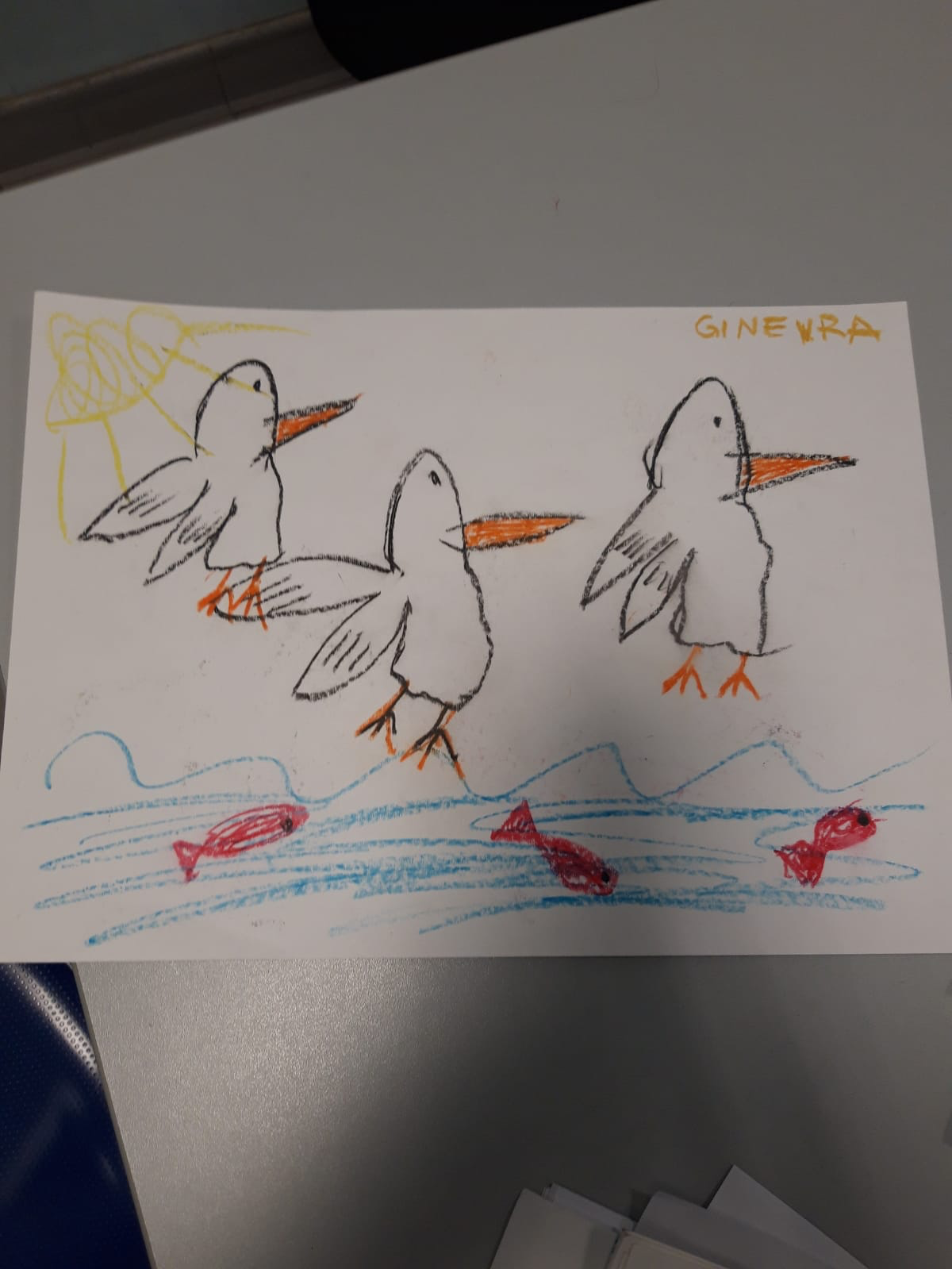 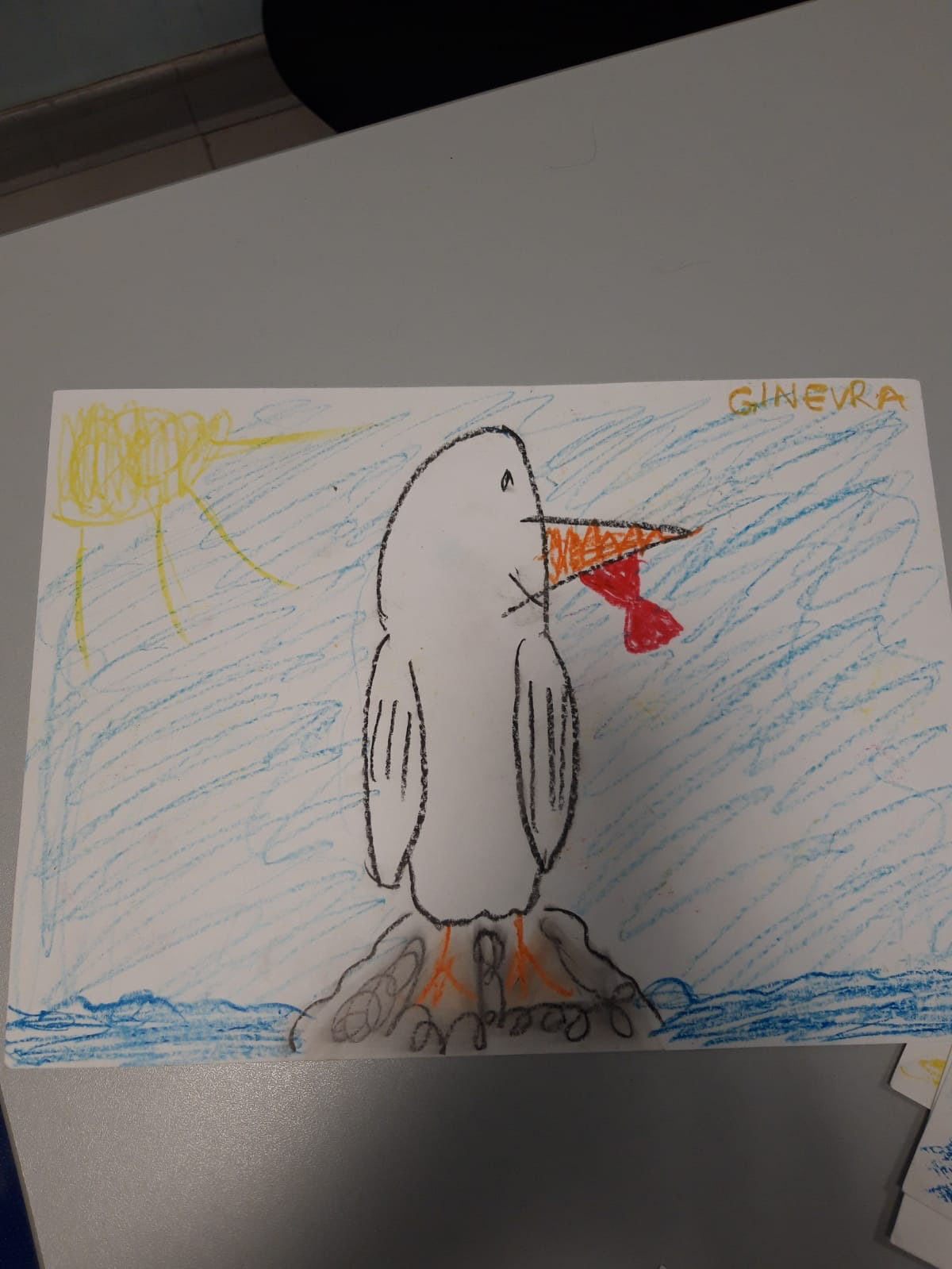 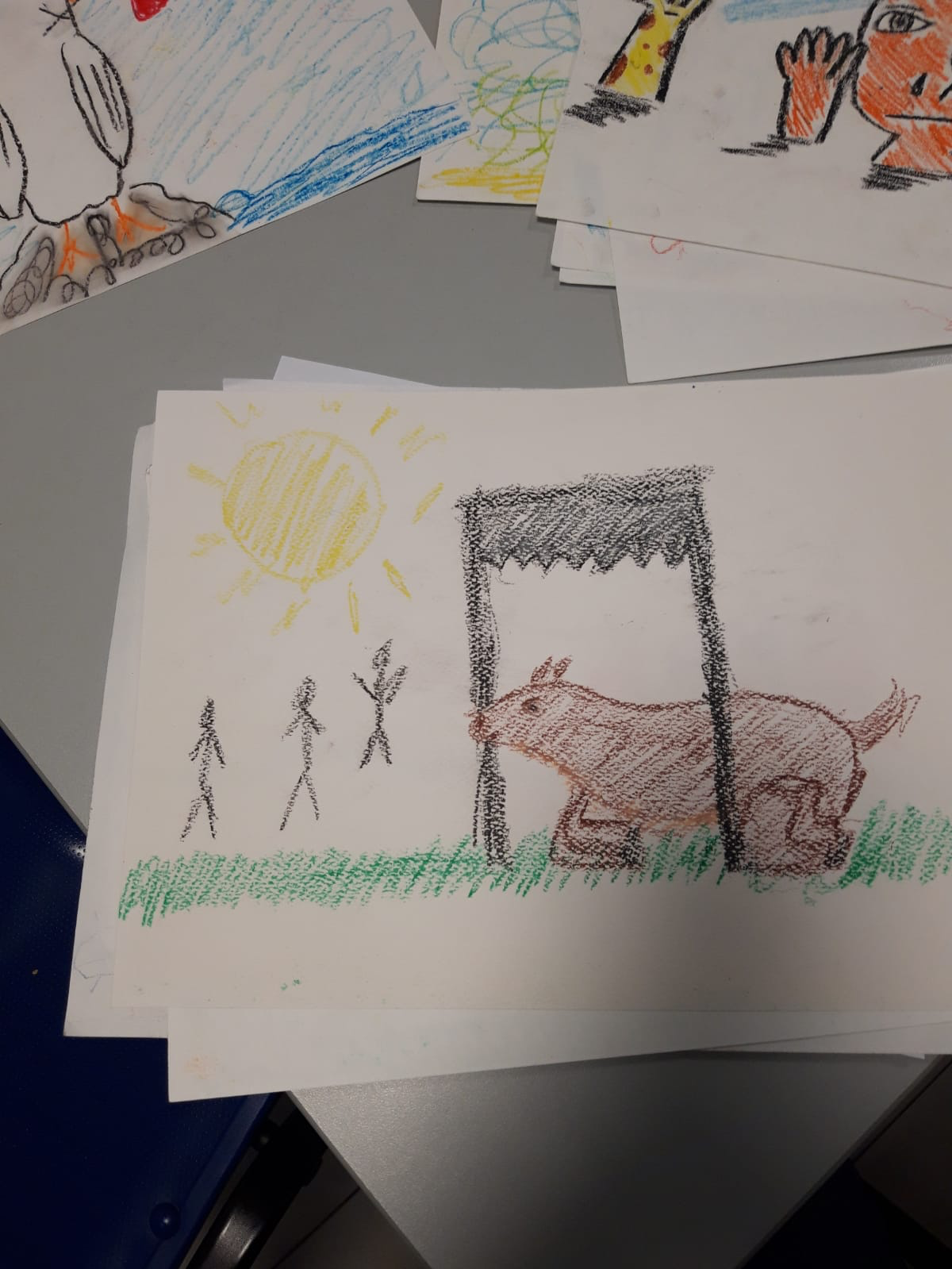 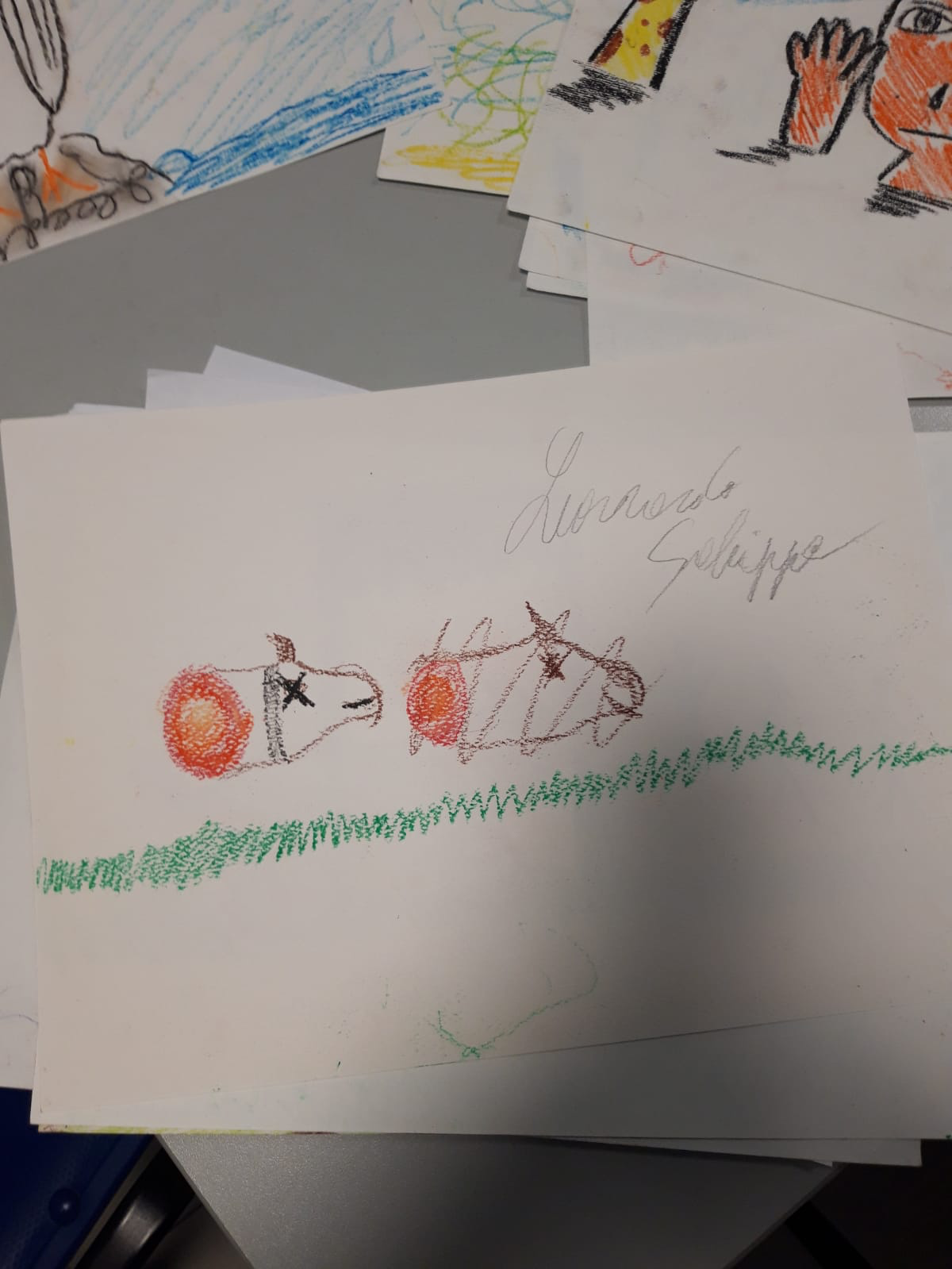 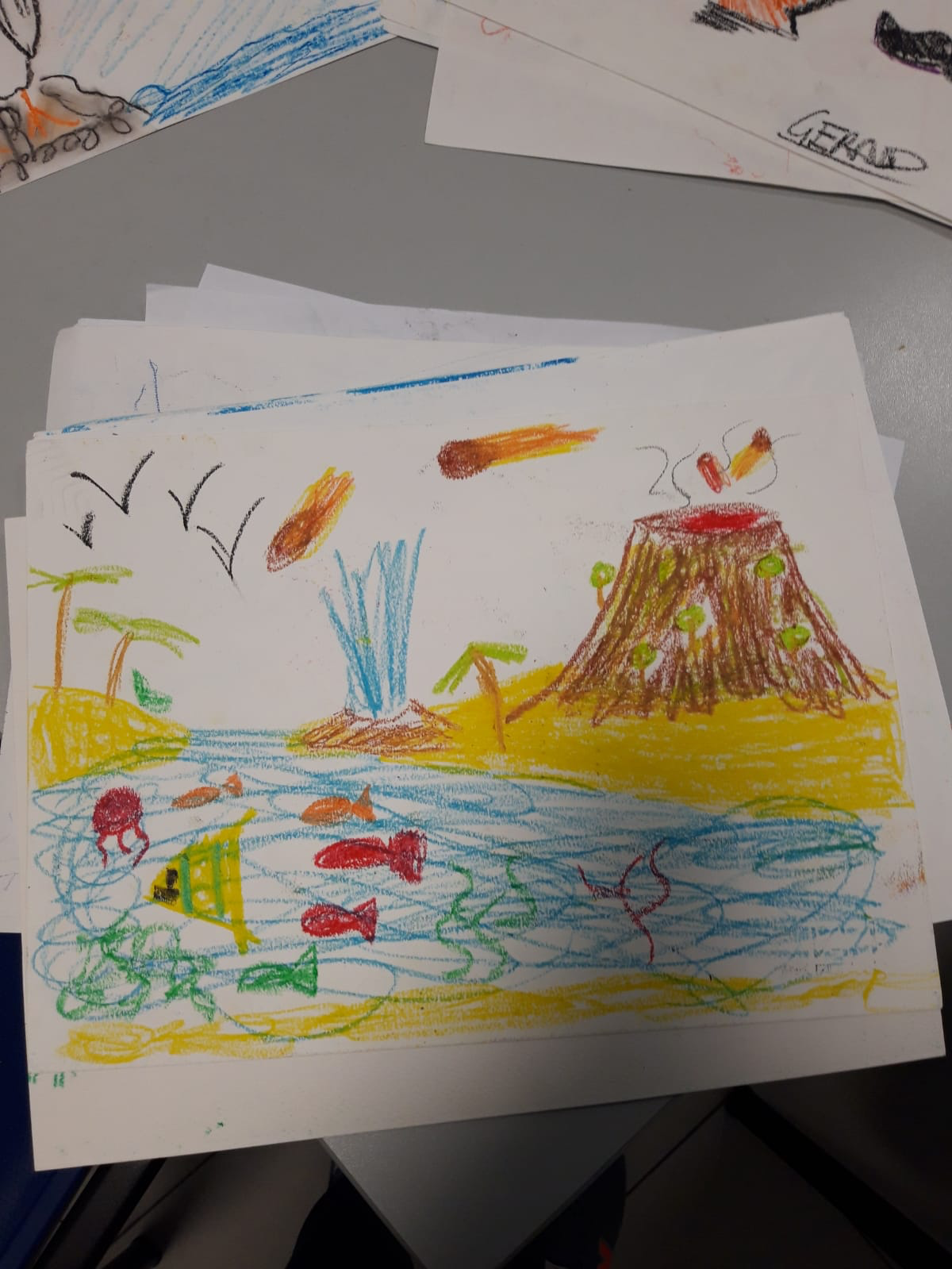 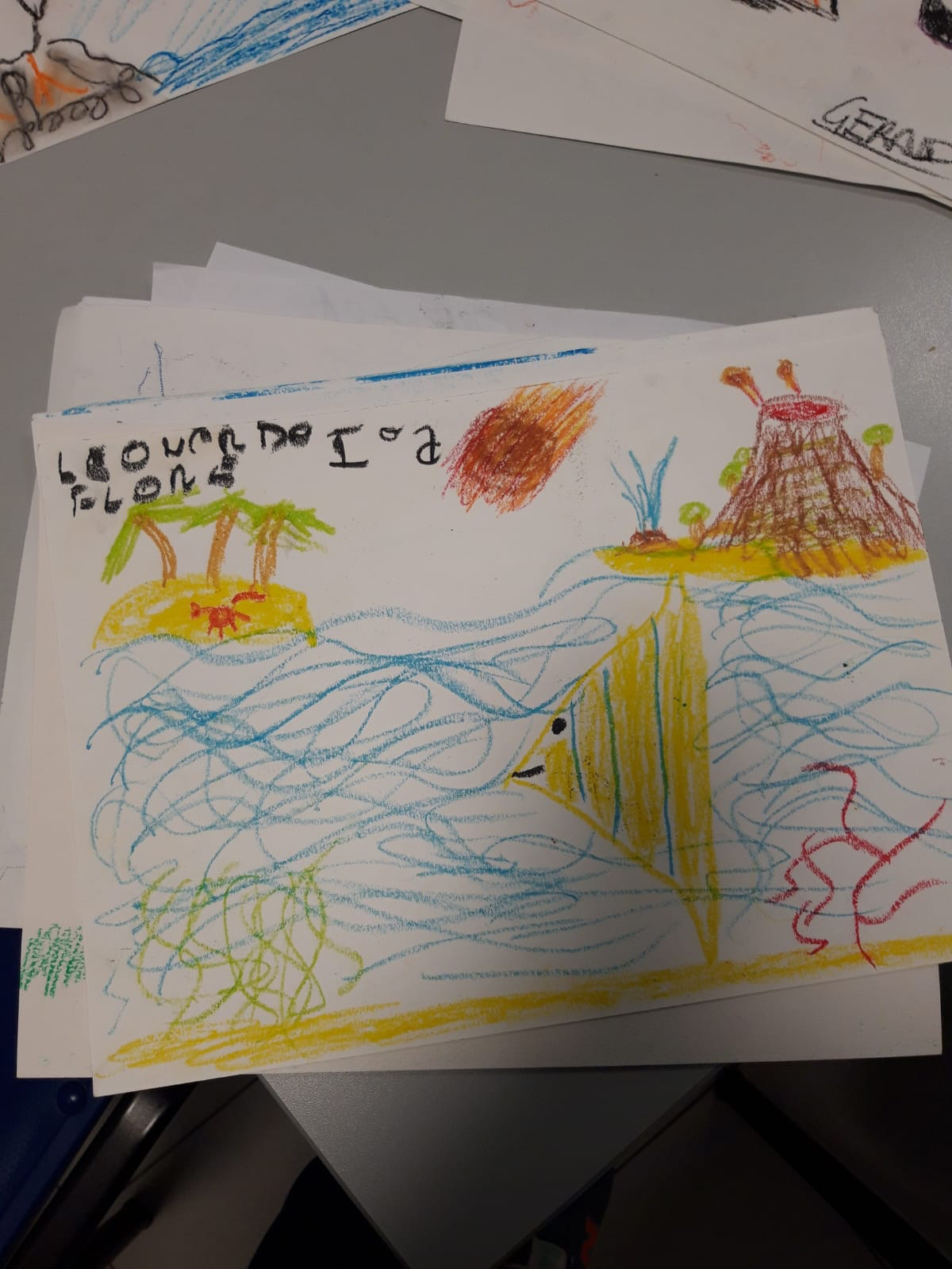 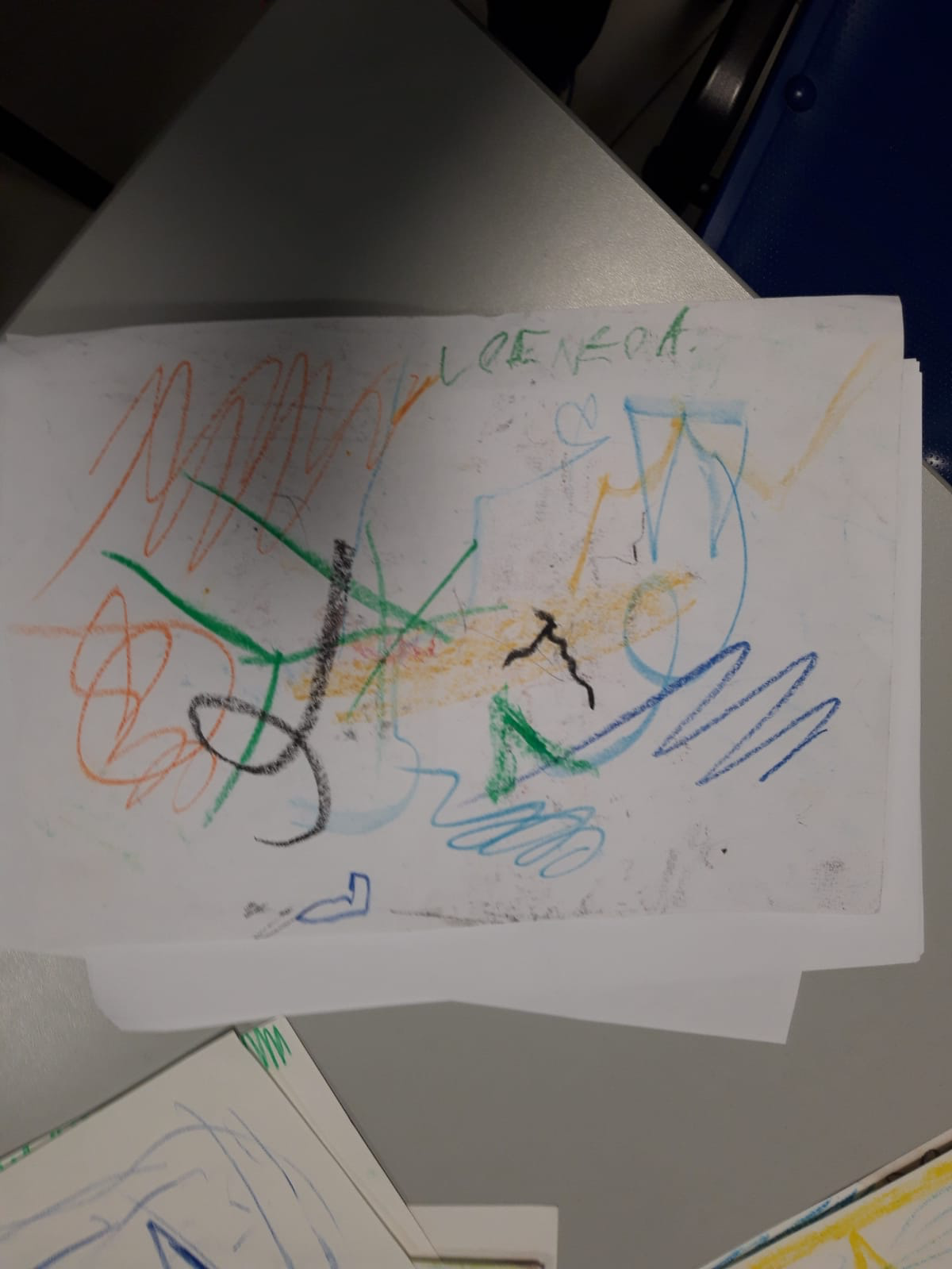